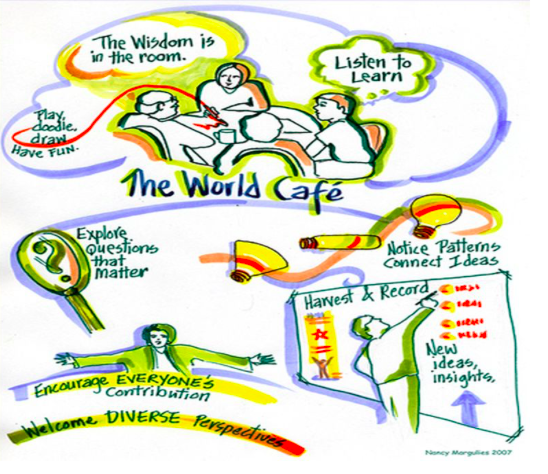 Guidelines for contributing
Listen to understand
Contribute your thinkingTrust yourself to speak wisely
Speak your mind and your heart
Look for the links and help connect ideas
Listen together for insights and deeper questions
Writing  is encouraged
Play! Doodle! Draw!
Have fun!!
Roles for Contributing
Table host
 Stays at the table to welcome newcomers
Creators 
 Everyone
The Process Four rounds of questions and discussion
First Question
Why are we here – in this subject at this time?
Second Question
What do you want/expect to gain from spending your time on this subject?
Third Question
What are your experiences of leadership/being led?
Fourth Question
What can you contribute to this experience of learning about – and doing – leadership?
First Question
Why are you here – in this subject at this time?
What is YOUR motive for choosing this subject?
What do you know about Leadership?
Why is it important to you?
How will completing this subject help you plan/progress your career?
Second Question
What do you want/expect to gain from spending your time on this subject?
How will your actions be different?
How will this new knowledge add to your repertoire?
What do you expect that you will you be able to do?
What might you no longer do – because of it?
Third Question
What are your experiences of leadership/being led?
Where have you been a leader?
Where/when have you been led by someone else?
What were those experiences like?
What do you not want to experience again?
What would you like to repeat/continue?
Fourth Question
What can you contribute to this experience of learning about – and doing – leadership?
Do not underestimate yourself
Identify some challenges you would like to try
What kind of leader are you now? 
What would you like to be?
What are you willing to attempt? 
What risks might you take to improve your leadership capabilities?